Падежи имён существительных 
2 склонения
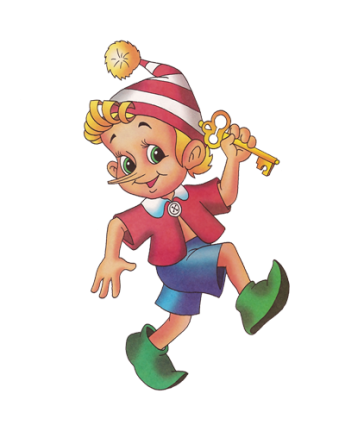 Чижова И.В.МОУ  гимназияг. Узловая
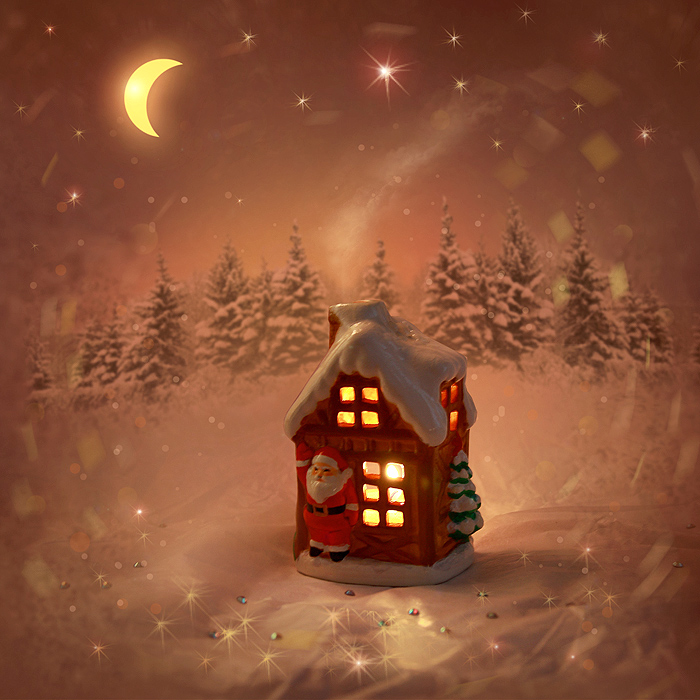 Найди имена существительные 2 склонения
ручей
кран
озеро
космонавт
калитка
мороженое
пашня
Наташа
сушь
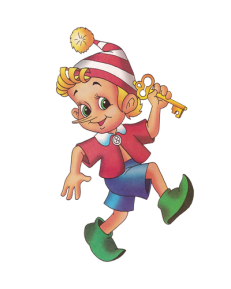 мелочь
ладонь
гараж
метро
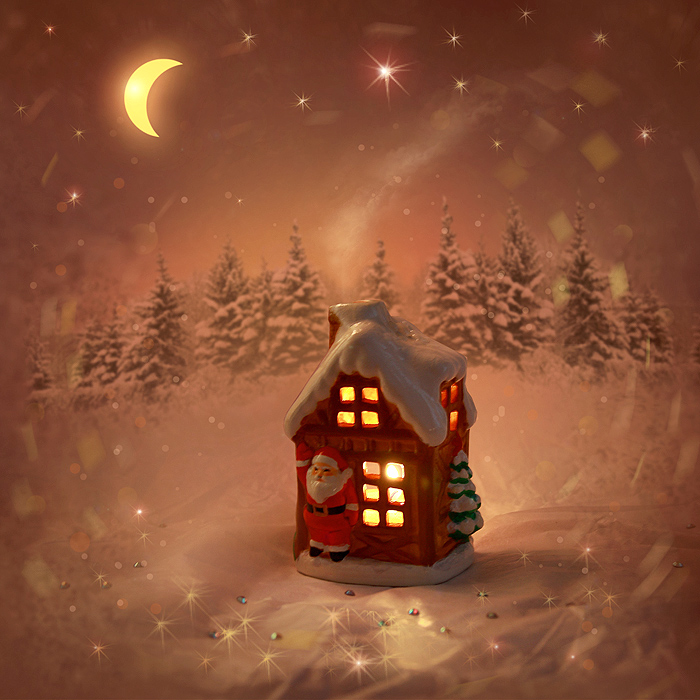 Найди имена существительные 2 склонения
кофе
фонарь
пожар
лодка
тишь
трюмо
окно
мебель
конь
молодёжь
красота
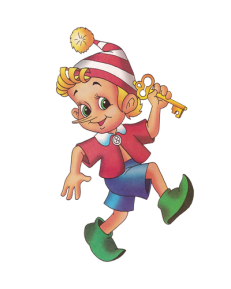 космос
такси
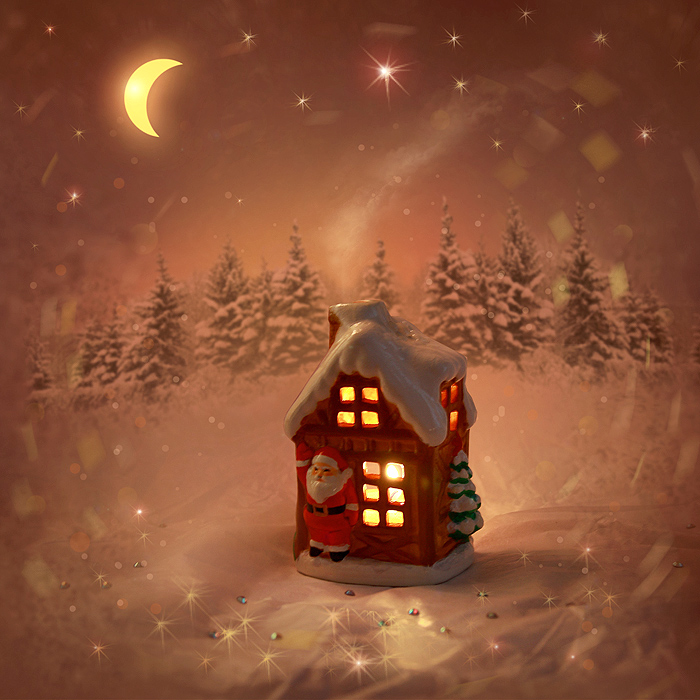 Разукрасил  иней
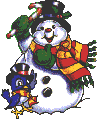 И
Р
Д
В
Т
П
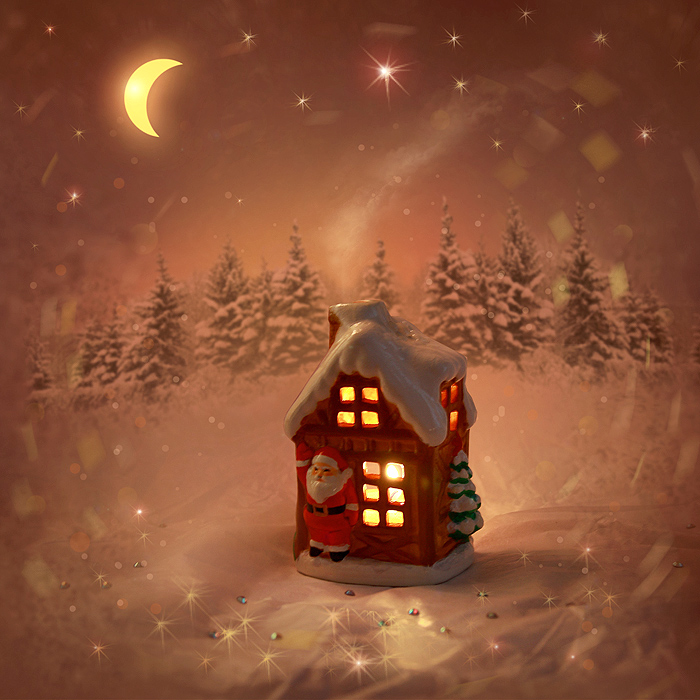 Покрылись  льдом
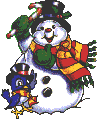 И
Р
Д
В
Т
П
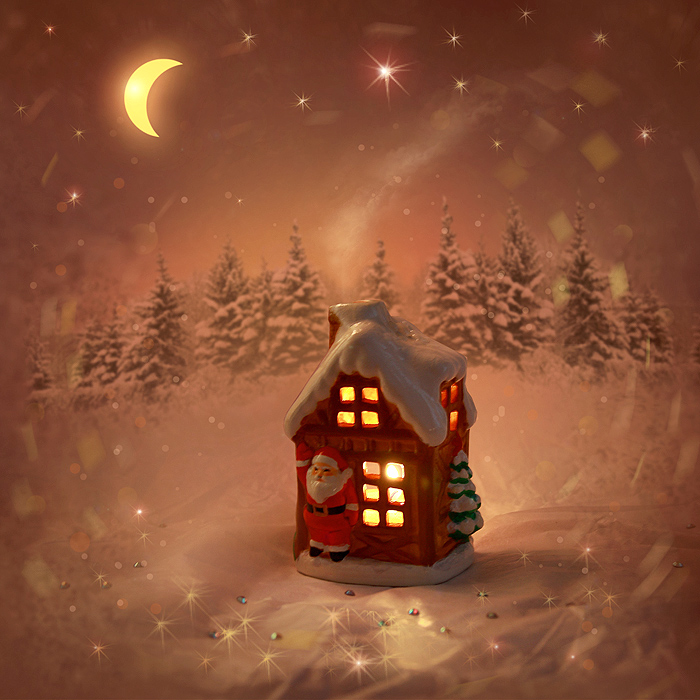 Сидел  с приятелем
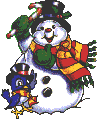 И
Р
Д
В
Т
П
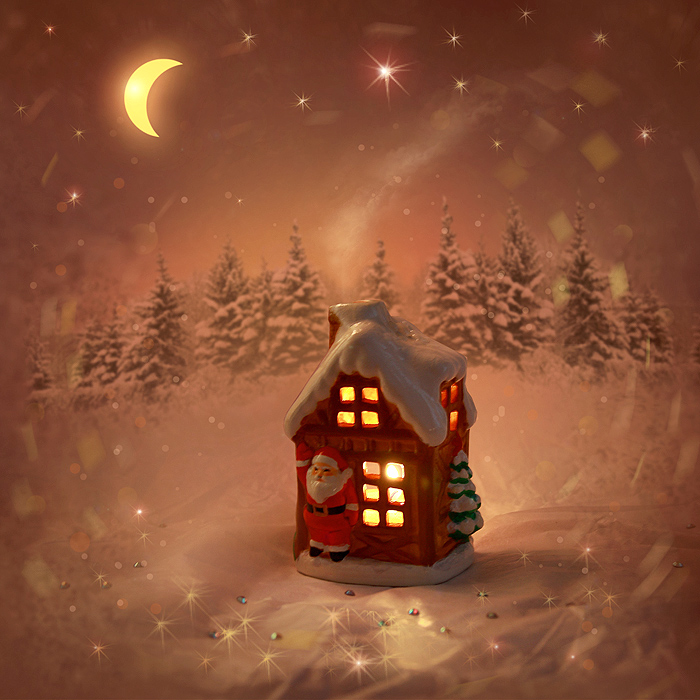 Летает  в самолёте
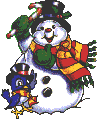 И
Р
Д
В
Т
П
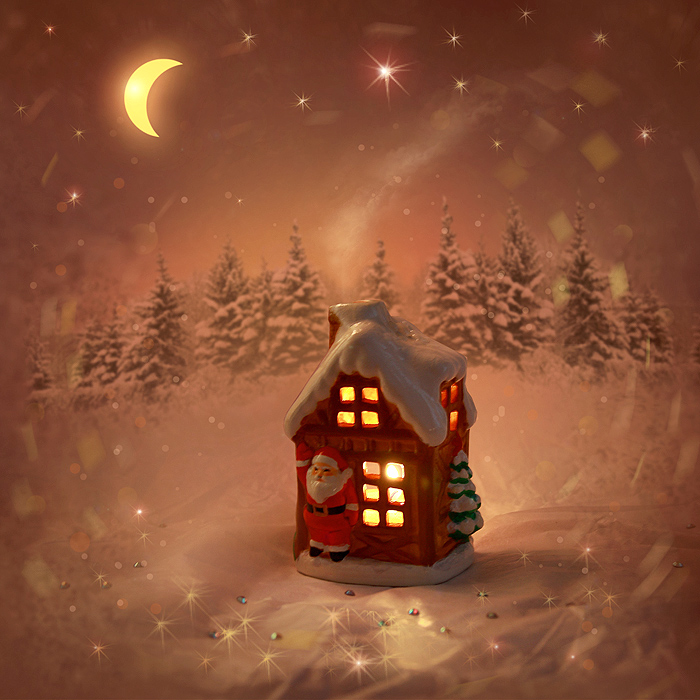 Приближался  к  избушке
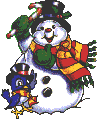 И
Р
Д
В
Т
П
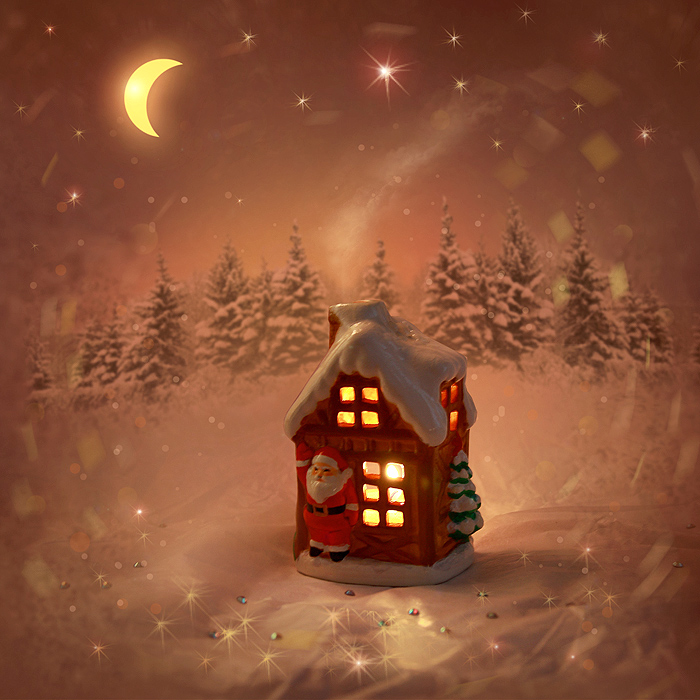 Хранились  в  буфете
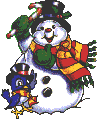 И
Р
Д
В
Т
П
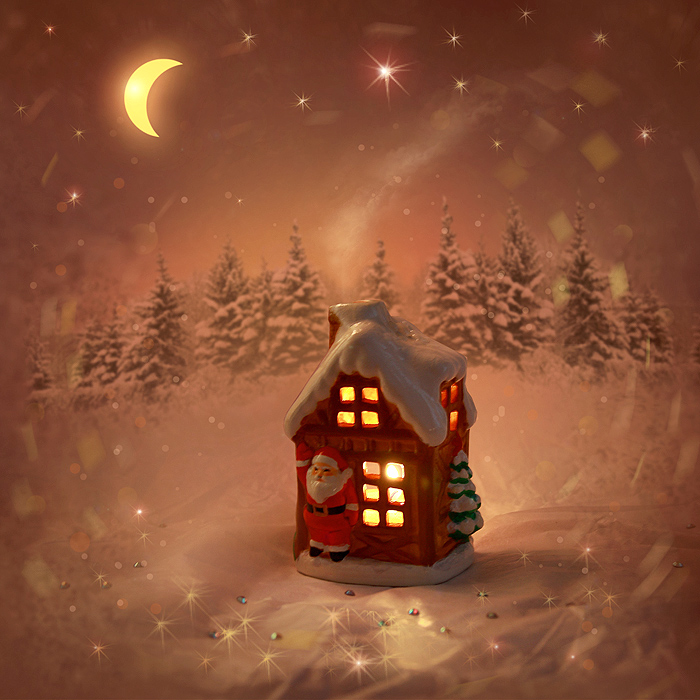 Идут  из  села
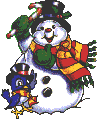 И
Р
Д
В
Т
П
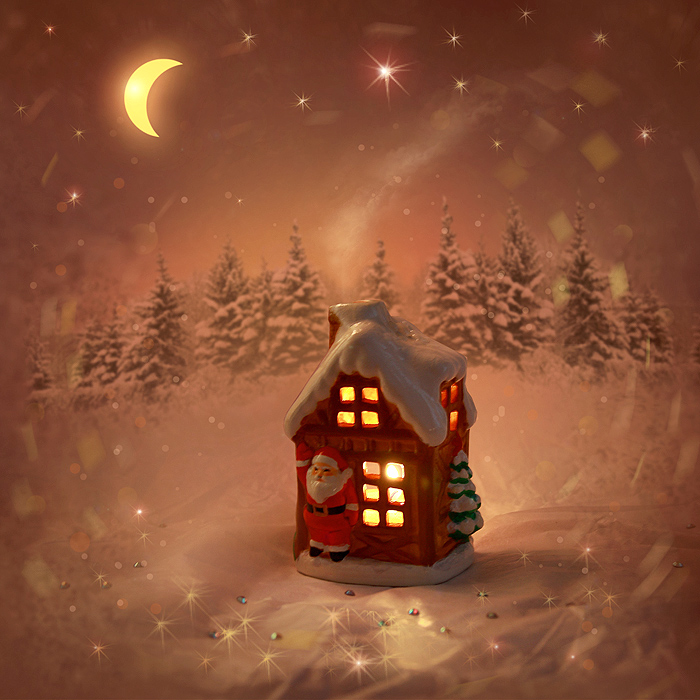 Самолёт  пролетел
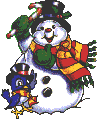 И
Р
Д
В
Т
П
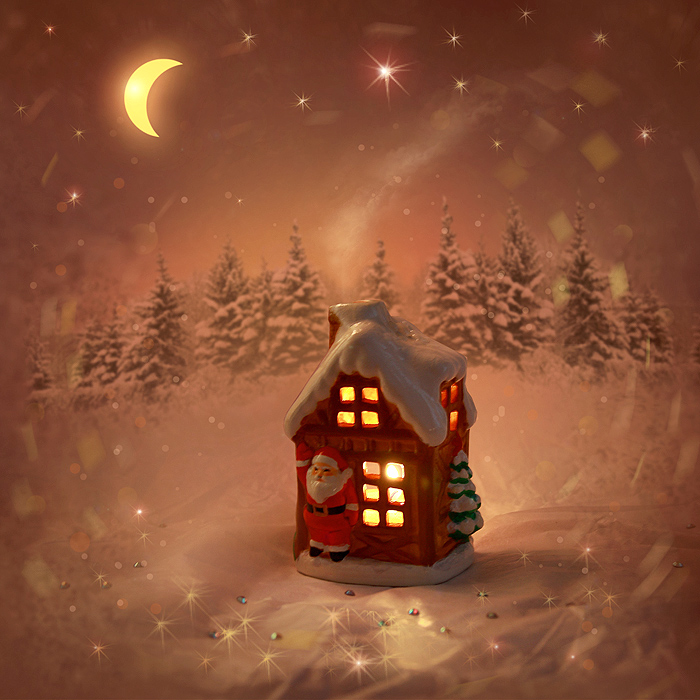 Вышел  за  село
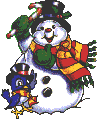 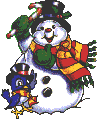 И
Р
Д
В
Т
П
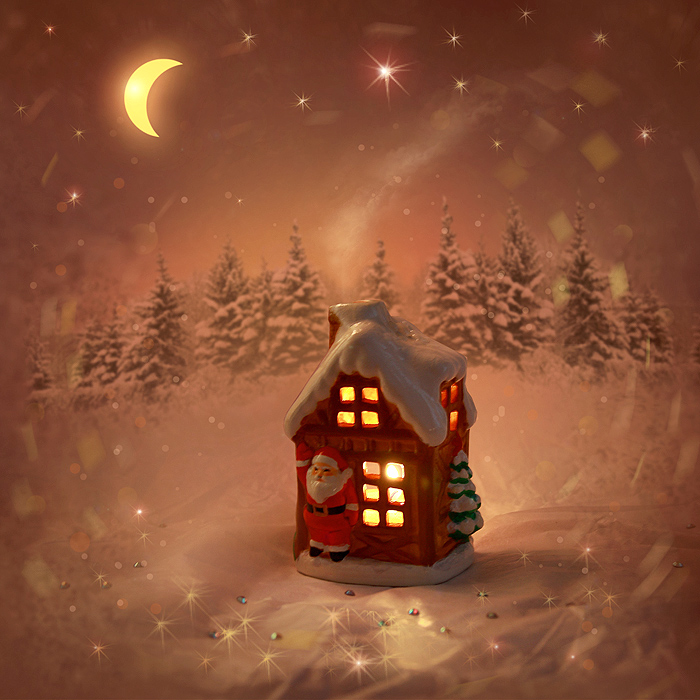 Купил  в  магазине
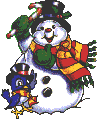 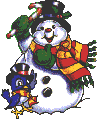 И
Р
Д
В
Т
П
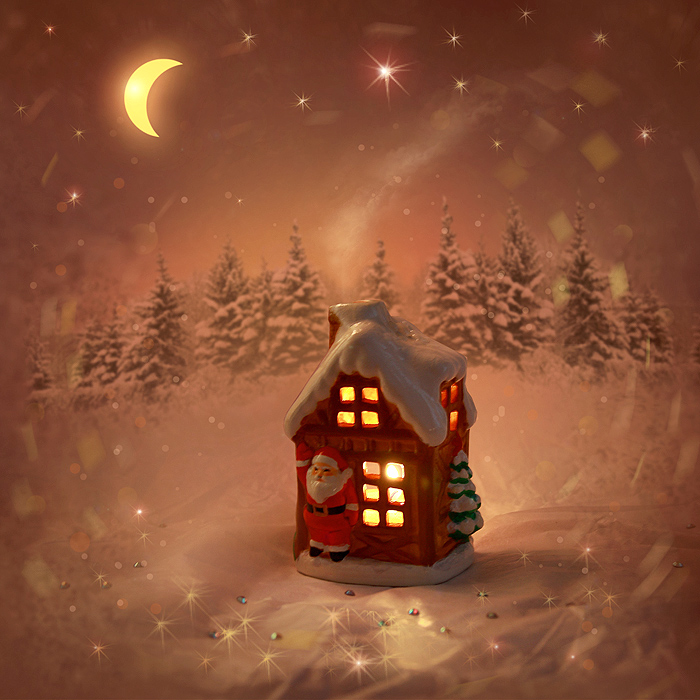 Опустился  аист
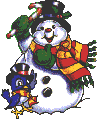 И
Р
Д
В
Т
П
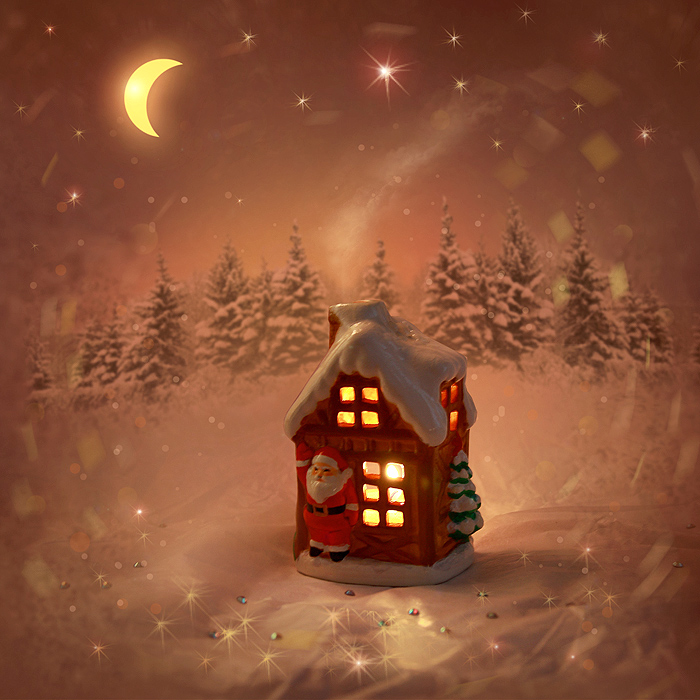 Влез  на  тополь
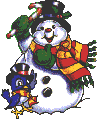 И
Р
Д
В
Т
П
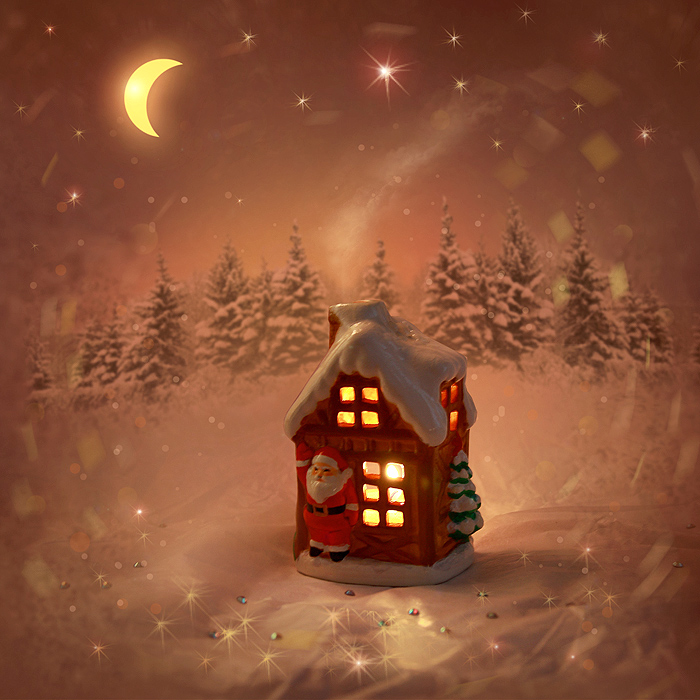 Кружили  над  болотом
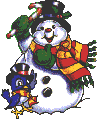 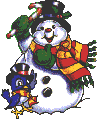 И
Р
Д
В
Т
П
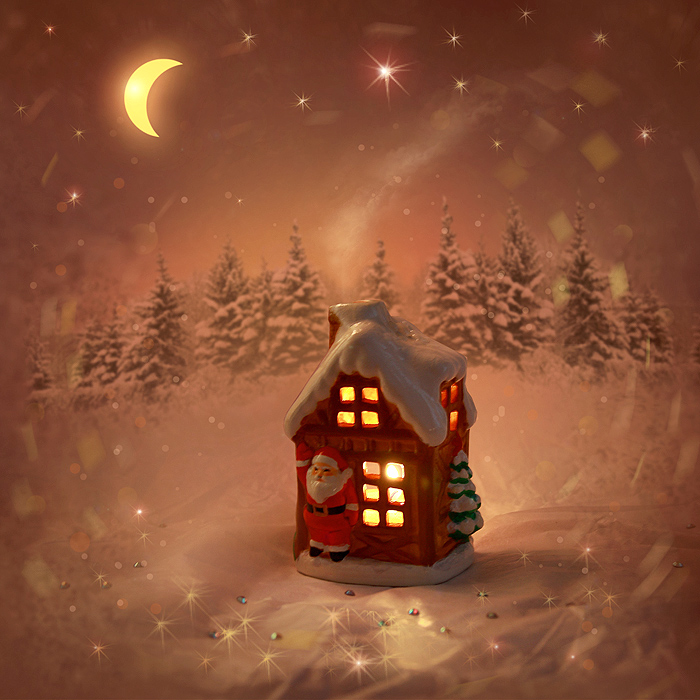 Любит  виноград
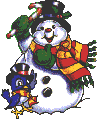 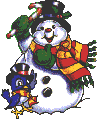 И
Р
Д
В
Т
П
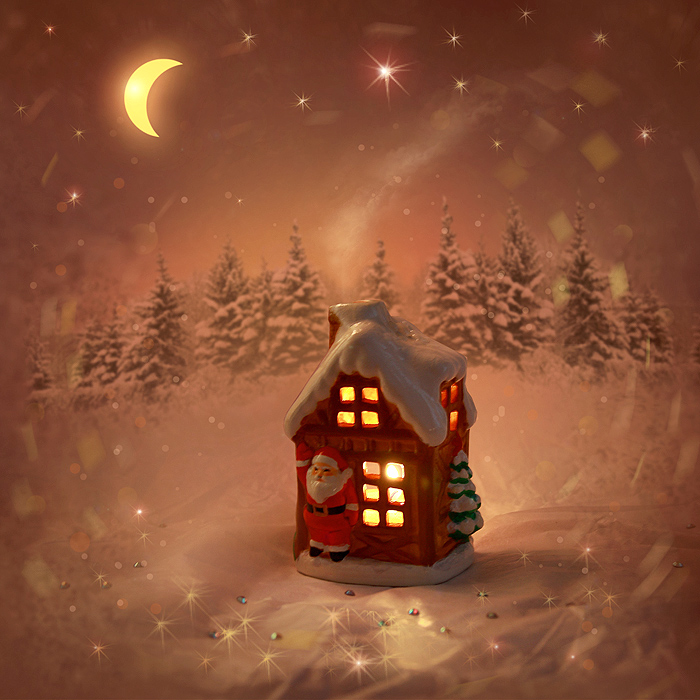 Прилетели  к  дому
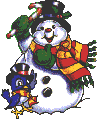 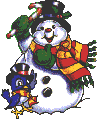 И
Р
Д
В
Т
П
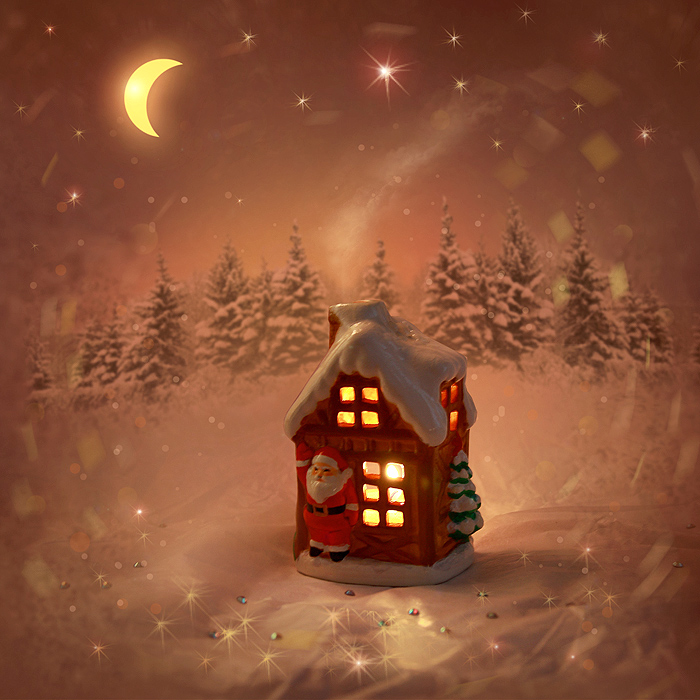 Сделал  для  брата
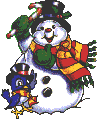 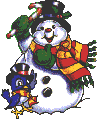 И
Р
Д
В
Т
П
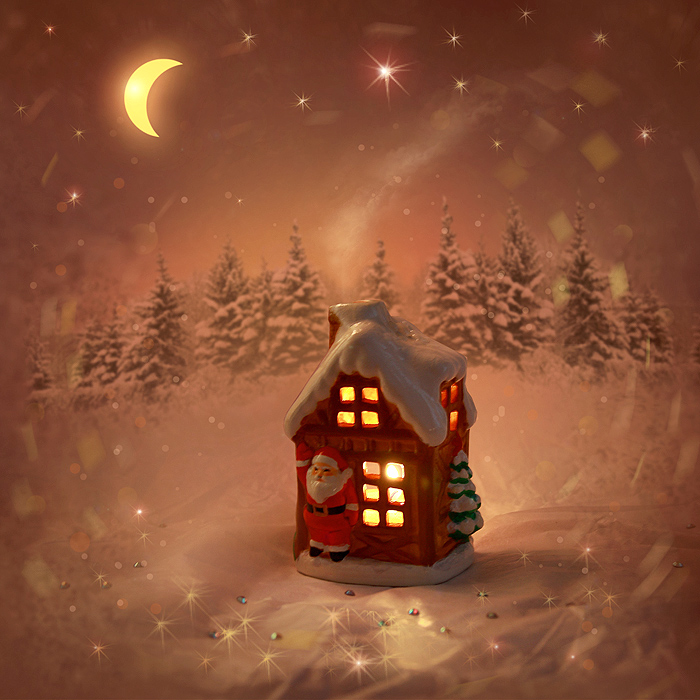 Цветочной пыльц   й
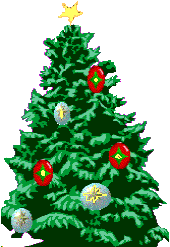 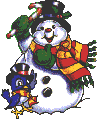 О
Е
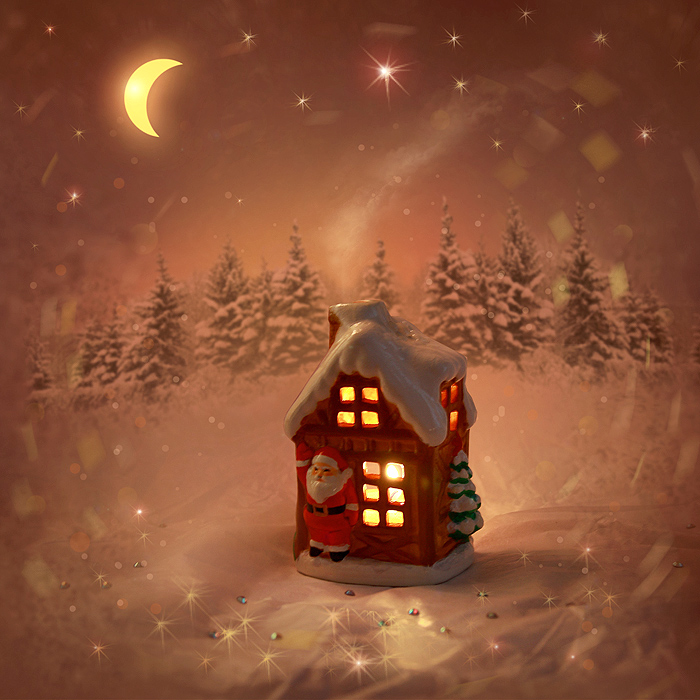 Прекрасной  птиц   й
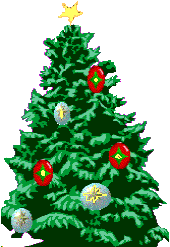 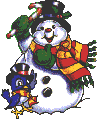 О
Е
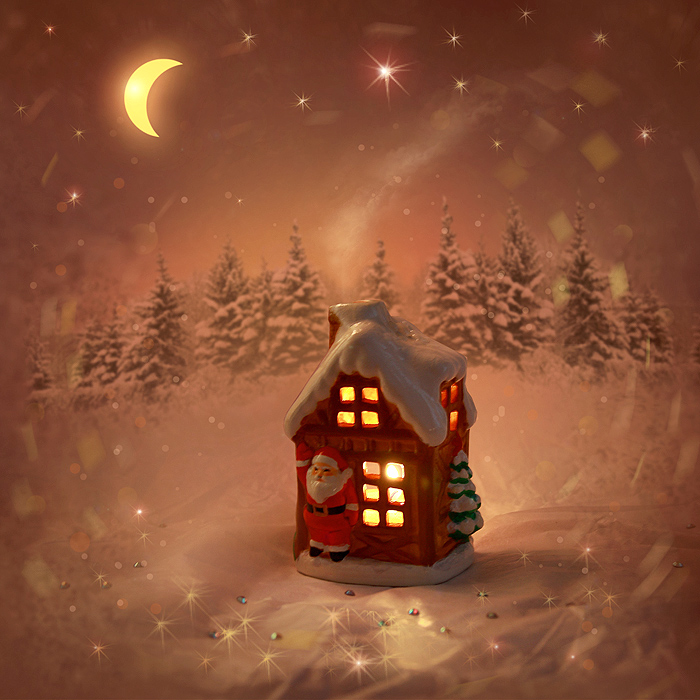 Берёзовой  рощ   й
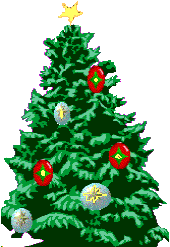 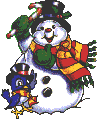 О
Е
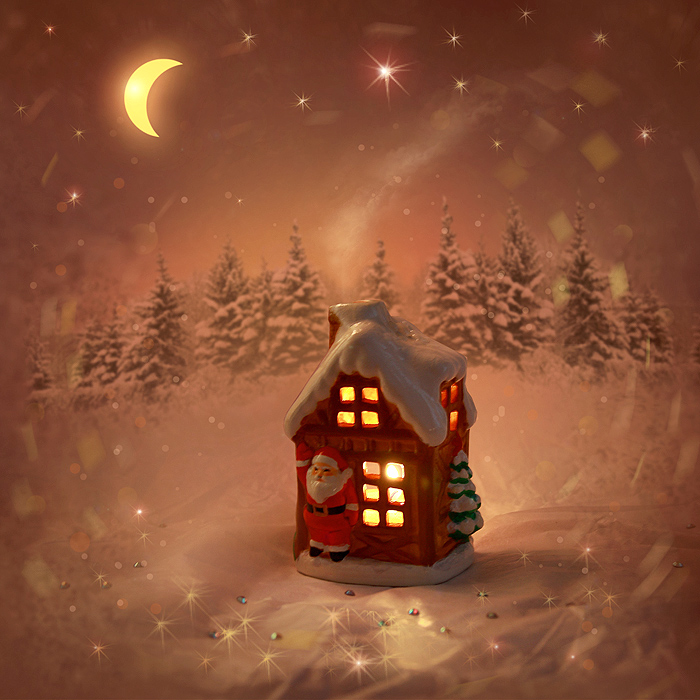 С  грустным  плач   м
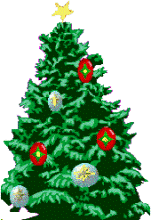 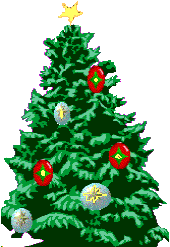 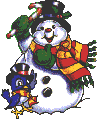 Е
О
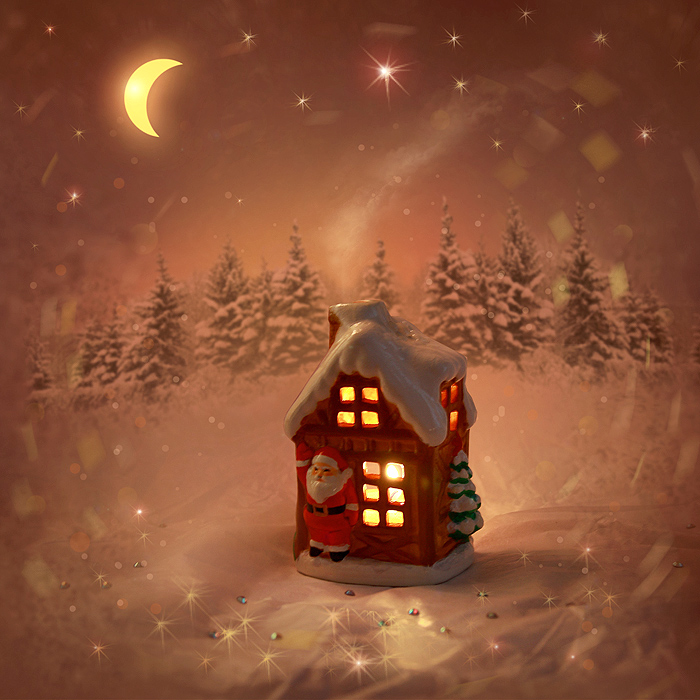 Суп  с  лапш   й
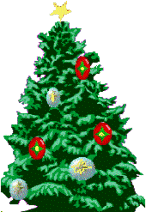 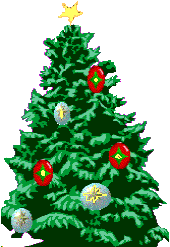 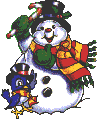 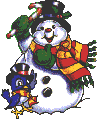 О
Е
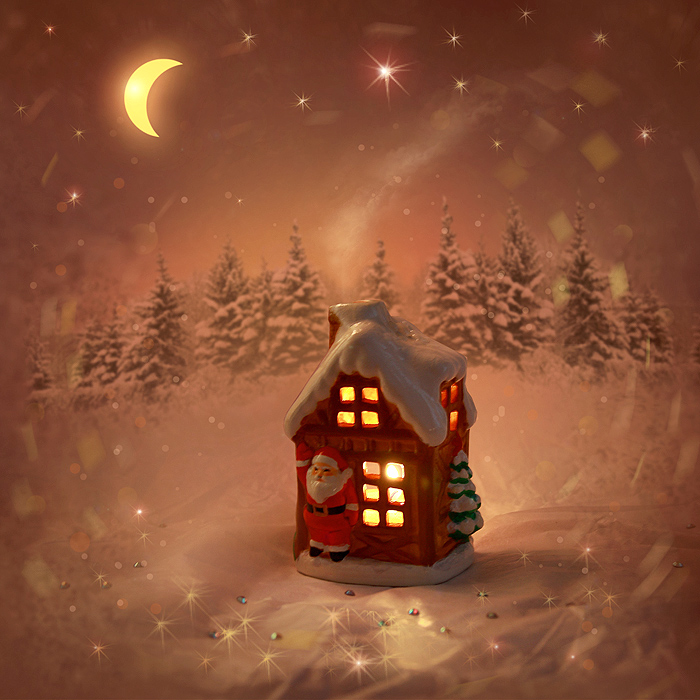 Пришёл  с  врач   м
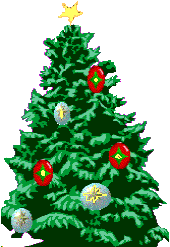 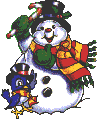 О
Е
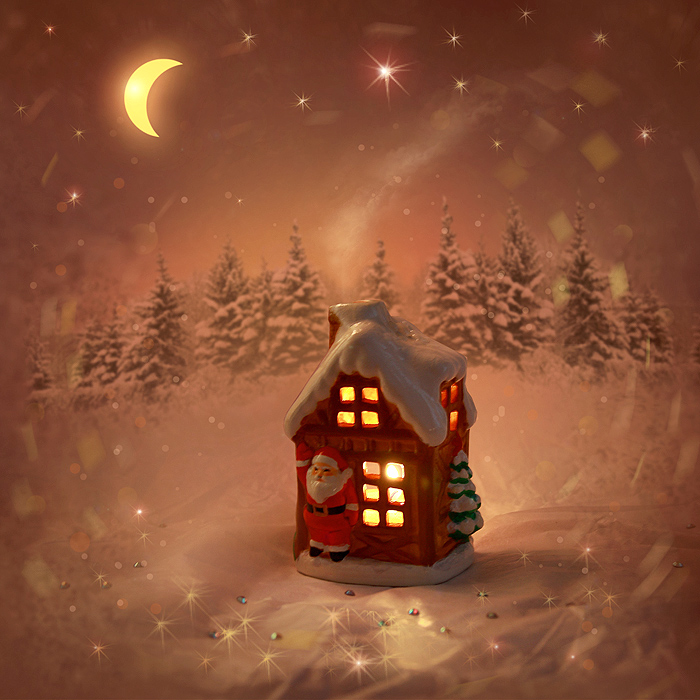 С  добрым  сердц   м
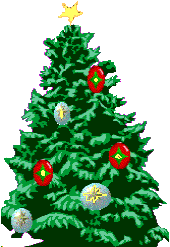 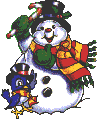 Е
О
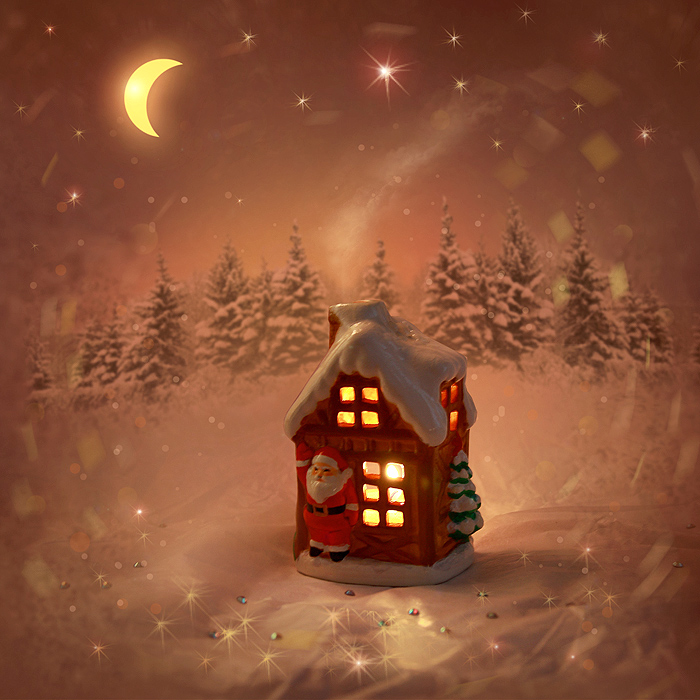 Идти  с поклаж   й
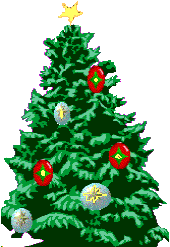 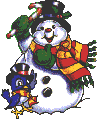 О
Е
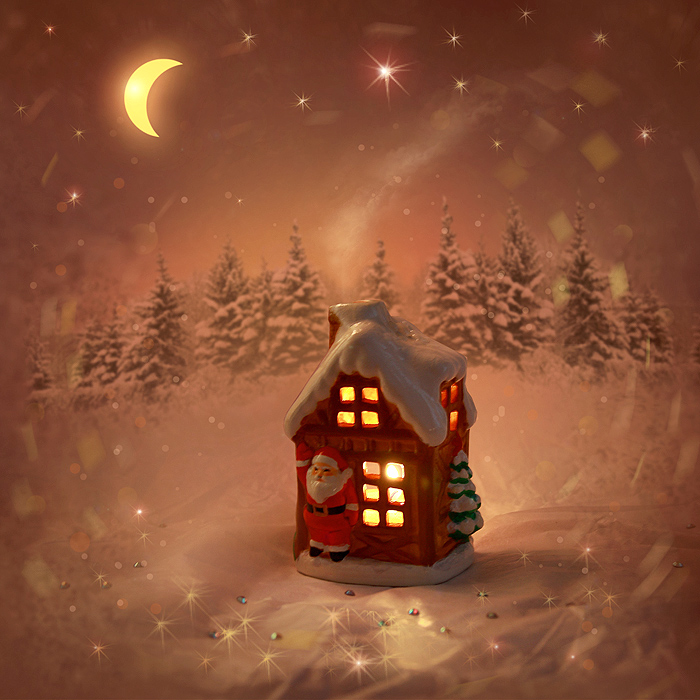 Следить  за  скворц   м
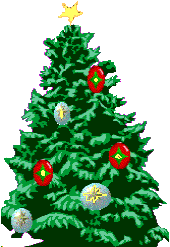 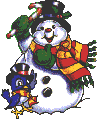 Е
О
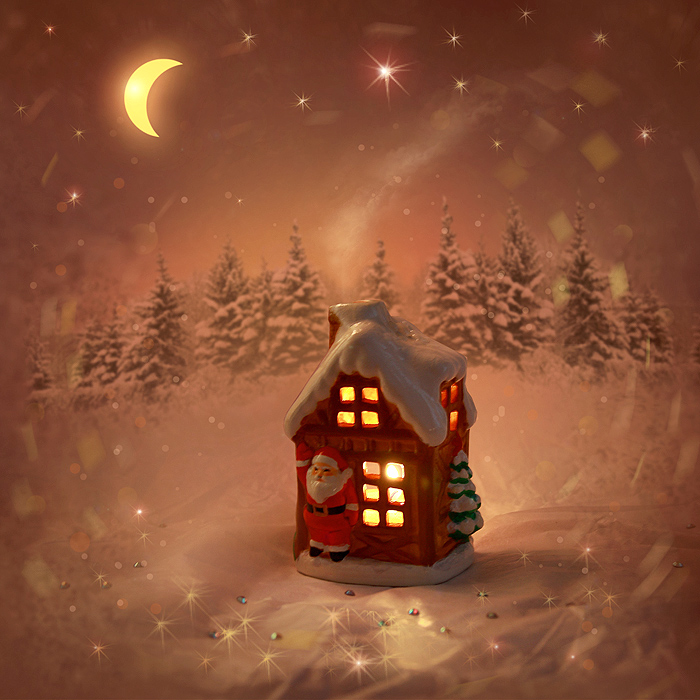 Ясным  месяц   м
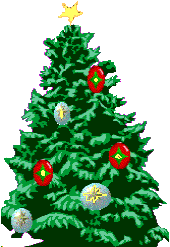 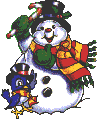 О
Е
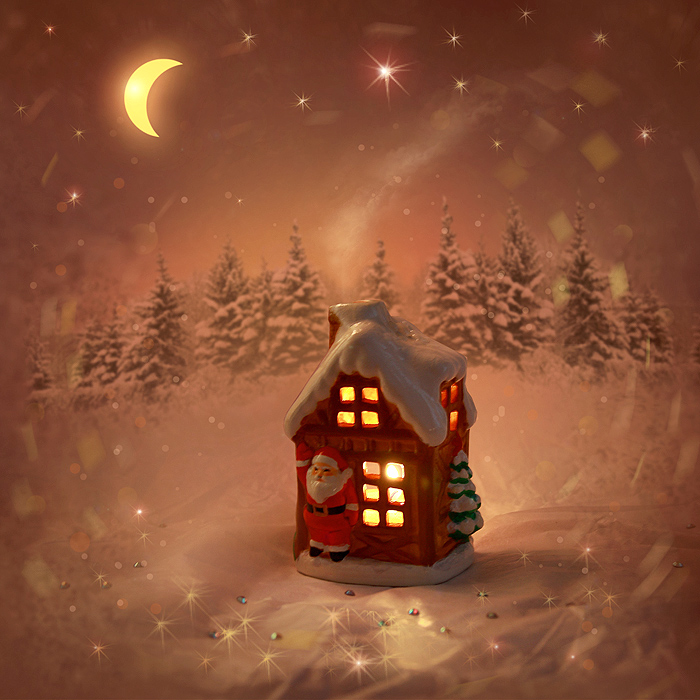 С  железным  ключ   м
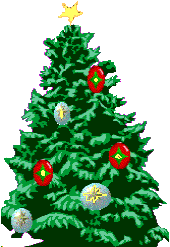 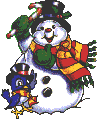 О
Е
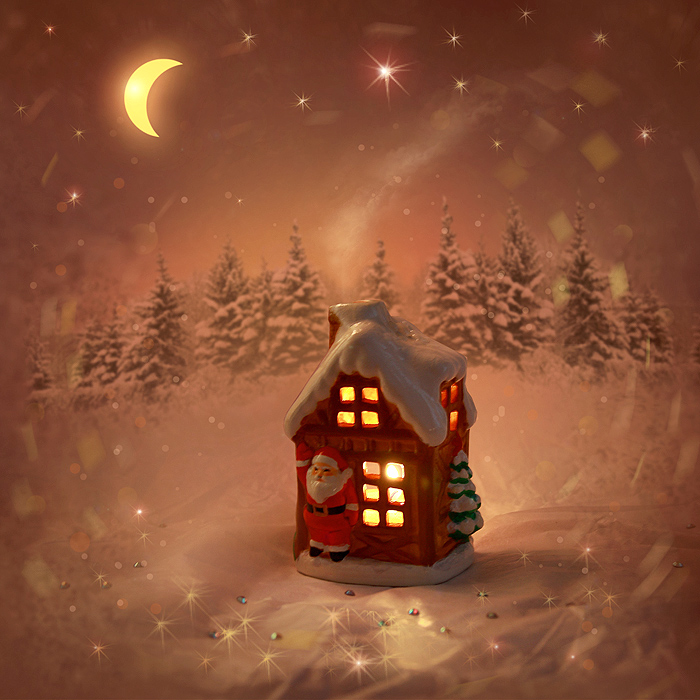 Чай  с  кулич   м
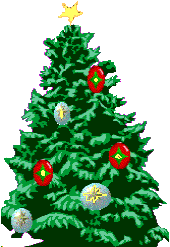 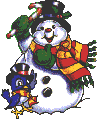 Е
О
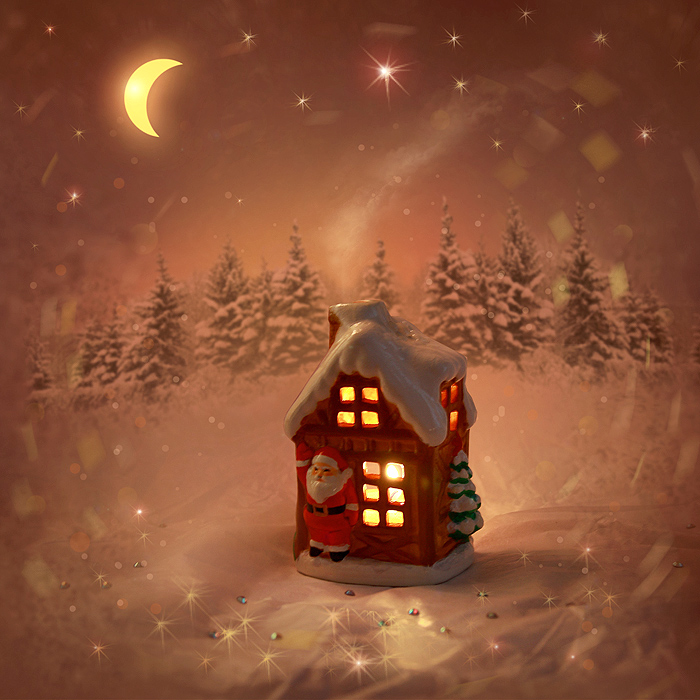 Молодец!
Ты справился!
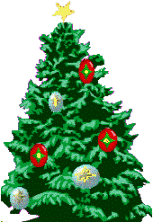 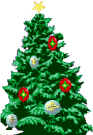 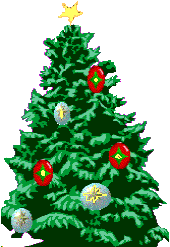 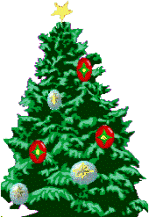 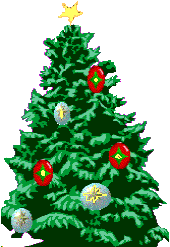 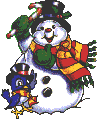